Annual Reporting Webinarfor Schools & Programs of Public Health
October 3, 2023
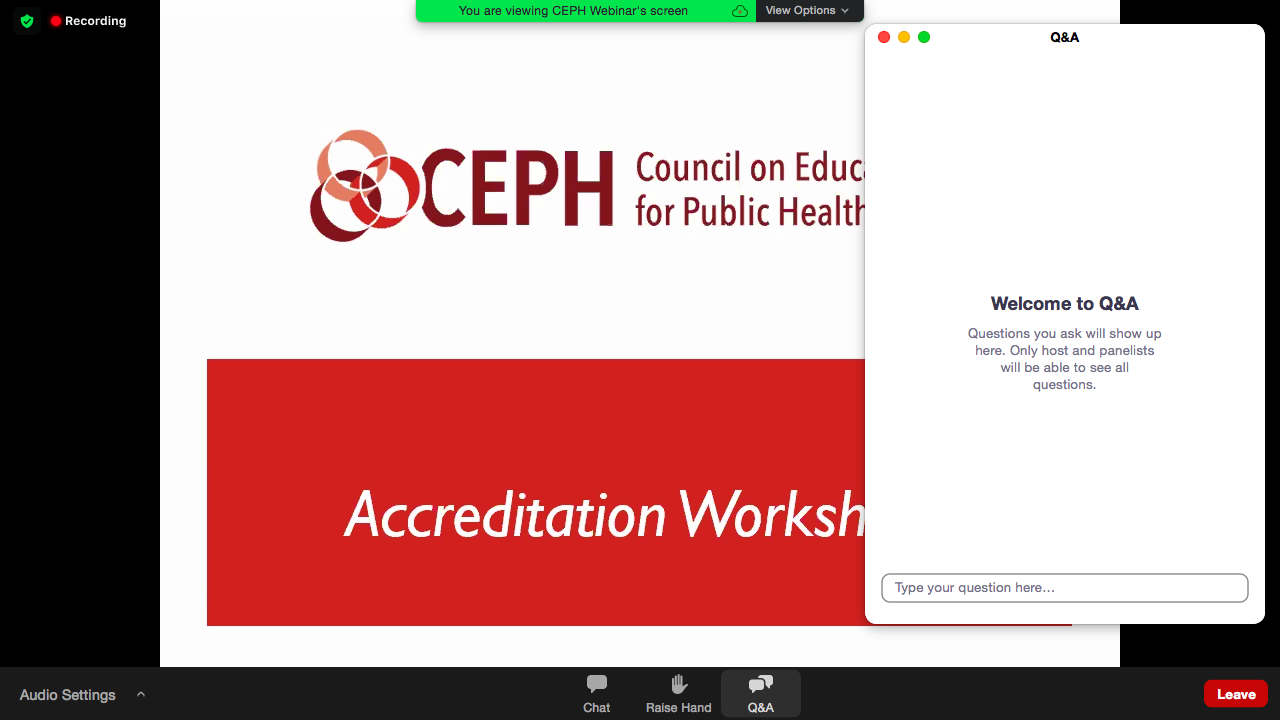 Availability of slides & recording
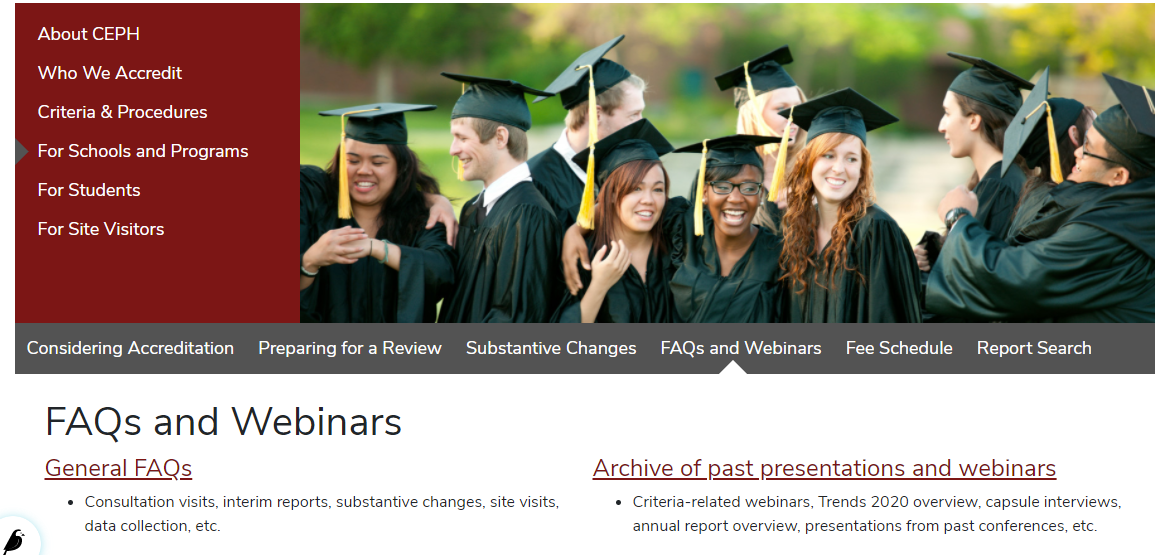 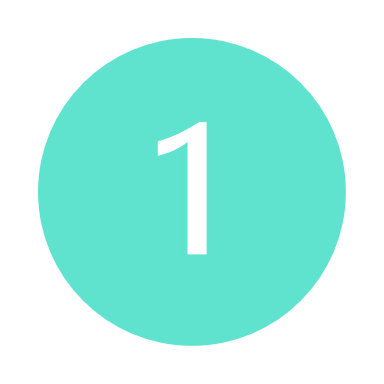 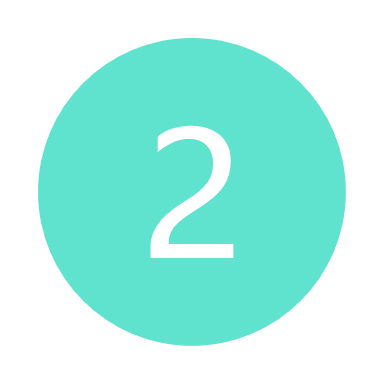 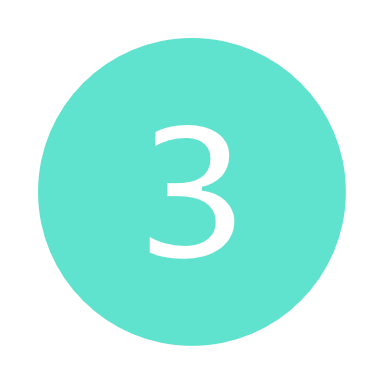 Agenda
General guidelines (1 of 2)
General guidelines (2 of 2)
As a reminder, all accredited units will continue to report the full annual report to CEPH.
Different reports for different purposes
CEPH encourages ASPPH members to report their data to ASPPH too!
ASPPH collaboration
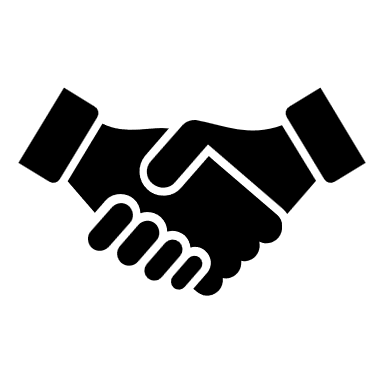 Account set-up
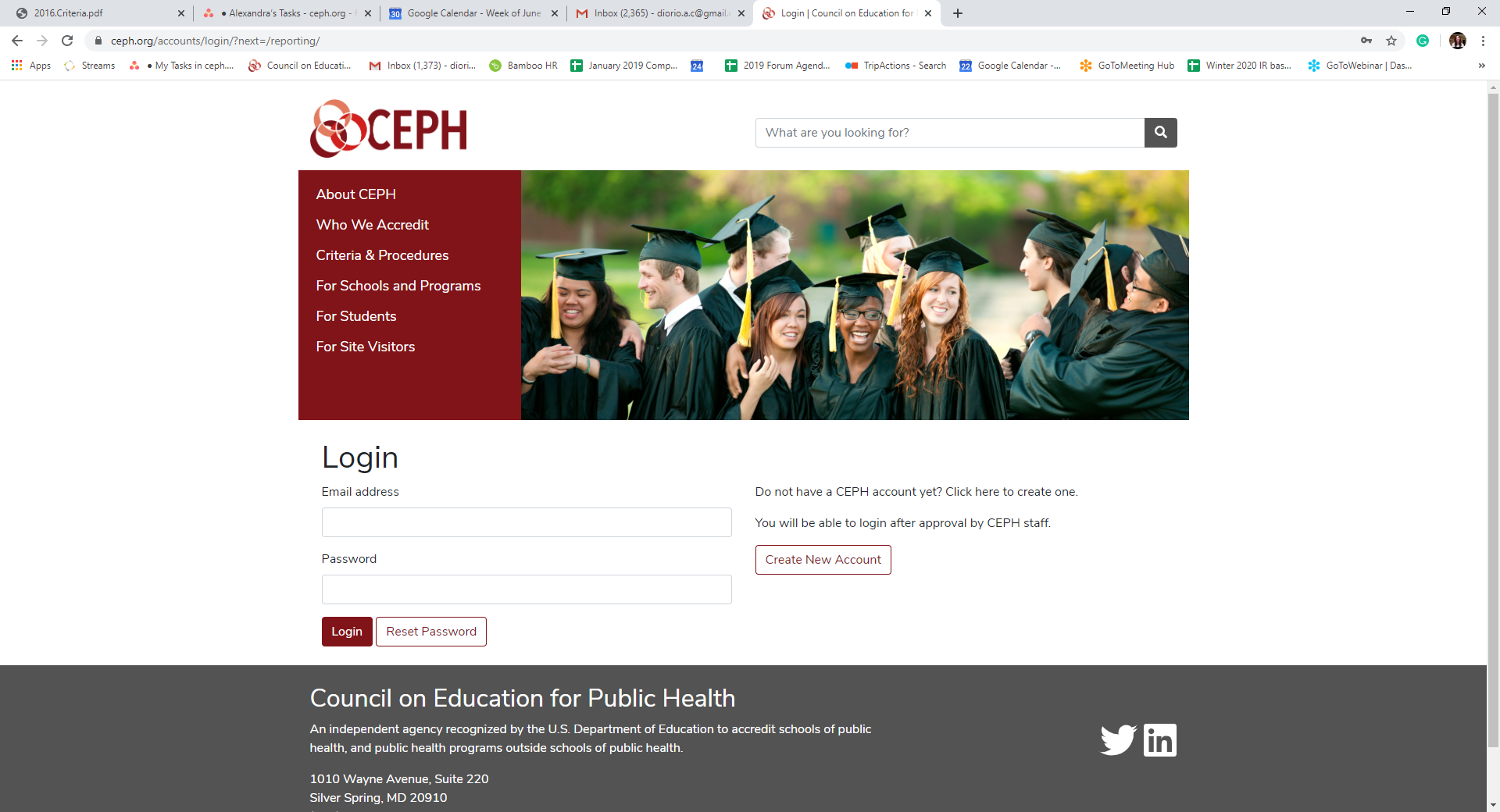 ceph.org/reporting
Log-in reminders
CEPH does not have access to any of your passwords
Login information is case sensitive!
A school or program can have as many accounts as needed
Create an account to ensure you receive annual reporting communications
Send an email to submissions@ceph.org if you want us to delete someone's account who no longer needs access
Annual Reporting home page
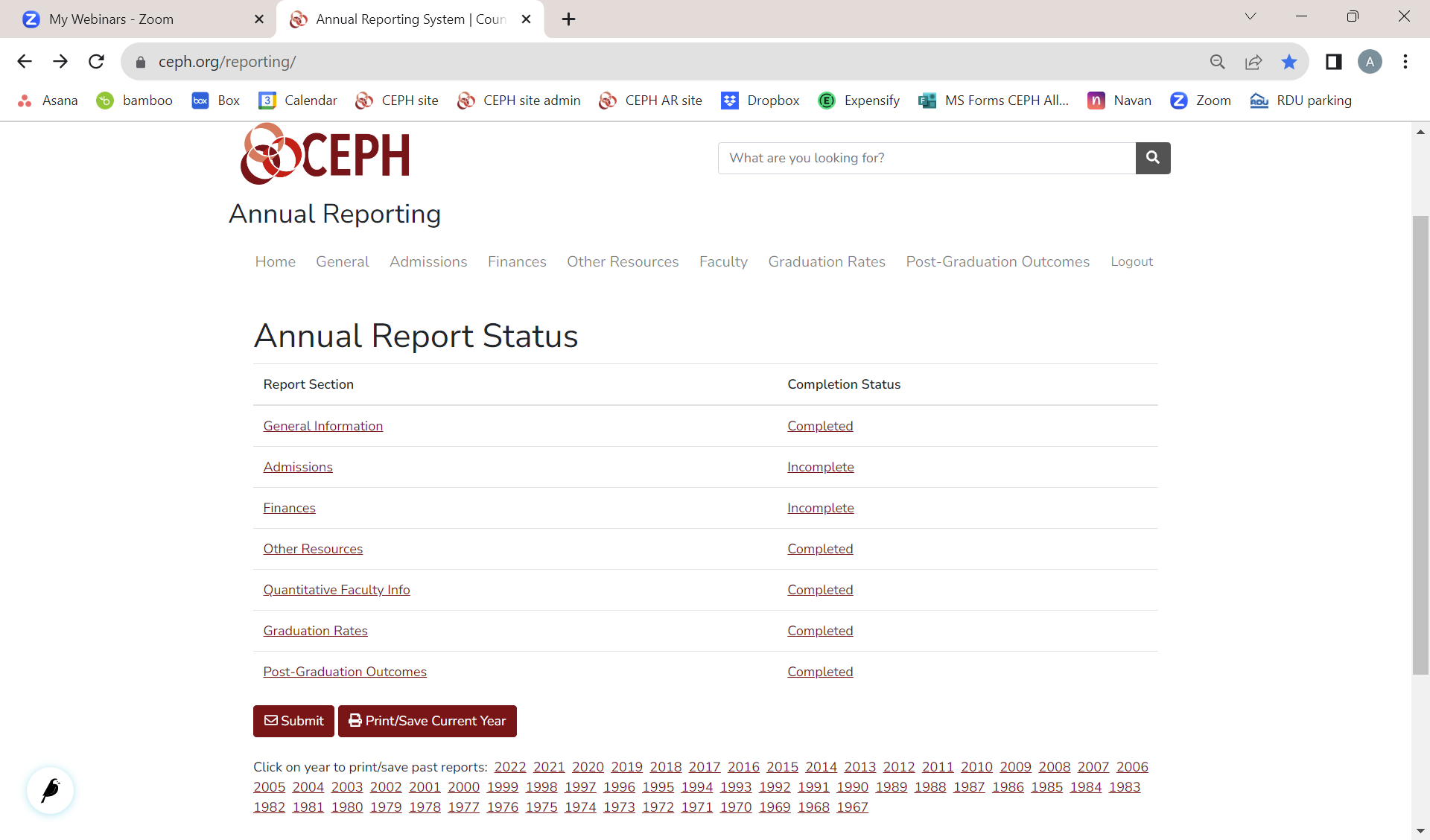 General Information
Change in relationship of program/school to parent institution?
New degrees or concentrations? 
Discontinued degrees or concentrations? 
Significant curricular changes?
Tips for general information section
Examples of narrative
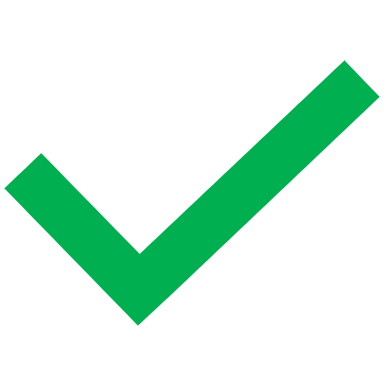 Added a new MPH concentration in global health with first students enrolling in fall 2022.


The program has been considering adding a global health concentration for some time now. Given the worldwide need for training in this area and student interest, the program met in May to discuss the curriculum and competencies. The university approved the concentration in July and the program plans to enroll students in the fall.
Admissions Data
For example…
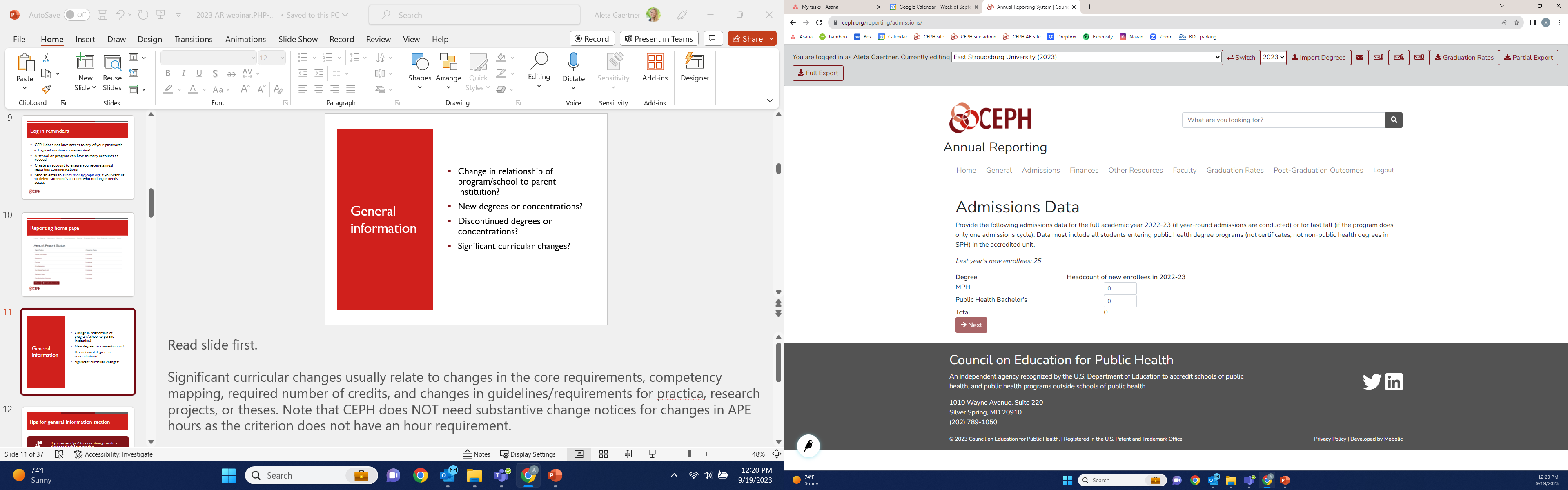 For example…
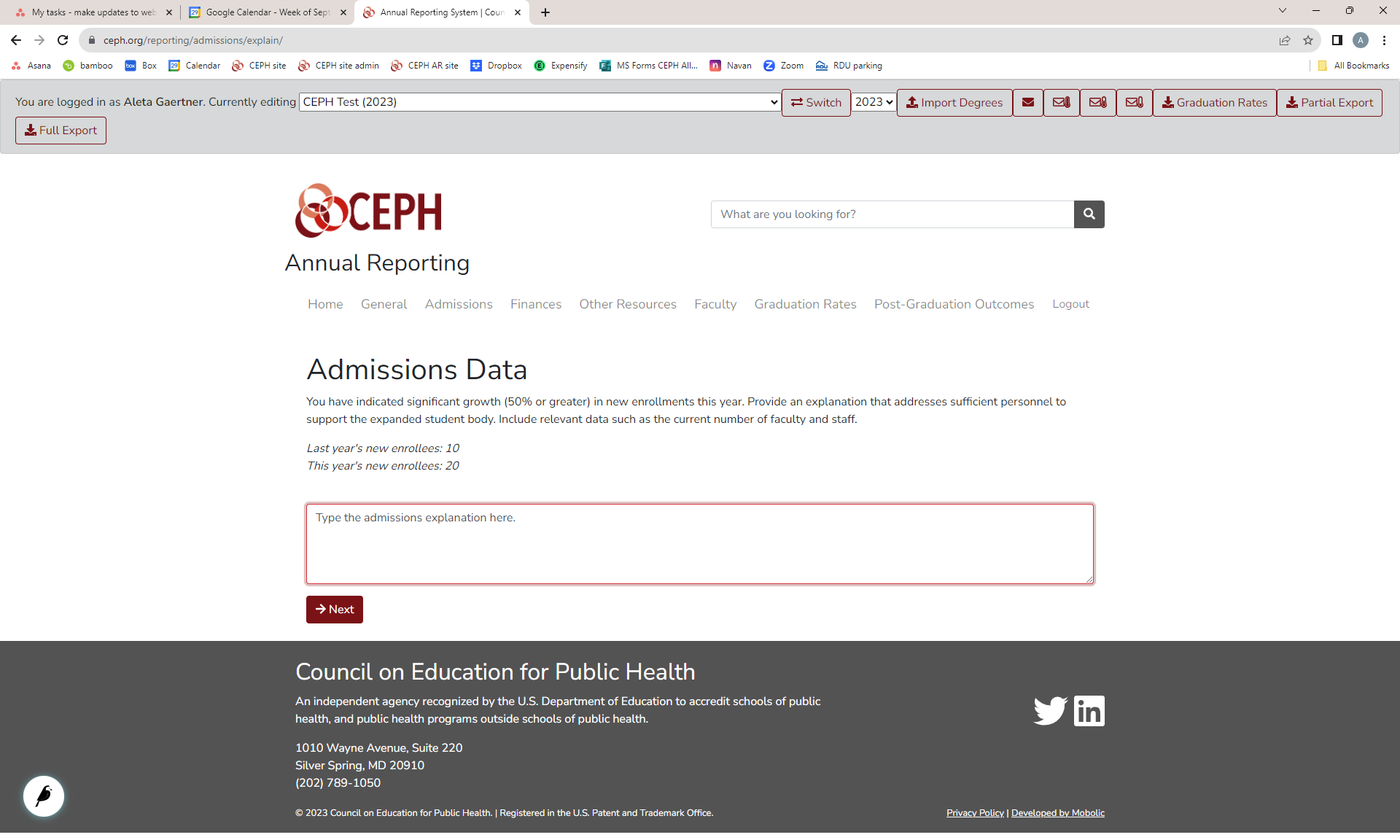 Examples of narrative
The program added a BSPH and is reporting BSPH admissions for the first time this year.  We hired 1.0 FTE faculty and 1.0 FTE staff advisor for this program.

We decided to do more marketing and then we thought about and then added another degree level, so we have more students this year.
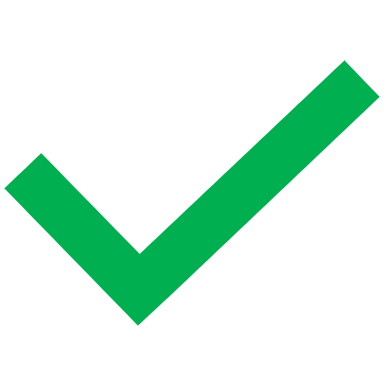 Financial Information
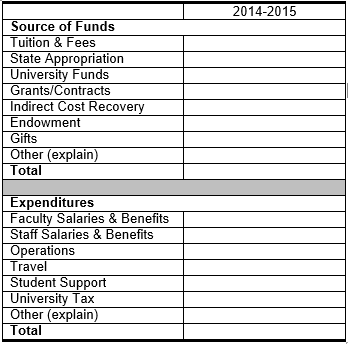 Upload a budget table: sources of funds and expenditures 
Provide a brief explanation in the narrative box, if applicable.
Faculty resources - loss of faculty lines/positions without replacement
Institutional support
Funds allocated to the program or school
Facilities/physical space
Staff support (either clerical or program) who directly support academic offerings - loss without replacement
Library holdings or library access
Computer equipment or access
Laboratories (if applicable)
Other Resources
Significant changes (i.e., losses) that may impact student learning or other areas of compliance

Don’t report increases in resources
Examples of narrative
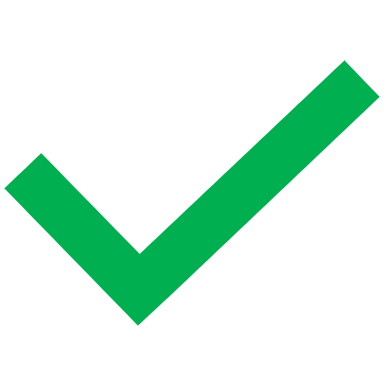 One of the two administrative staff members retired. The department has posted the job and is in the process of interviewing candidates with plans to onboard in spring 2024.

The program has two administrative staff, and one has retired. The program wants to replace this person, so it has had to work with the Business Office to get approval to post the job. Once we post the job, we can start interviewing candidates to replace the staff member that retired. In addition, we got more computers which has helped our other staff member.
Quantitative Faculty
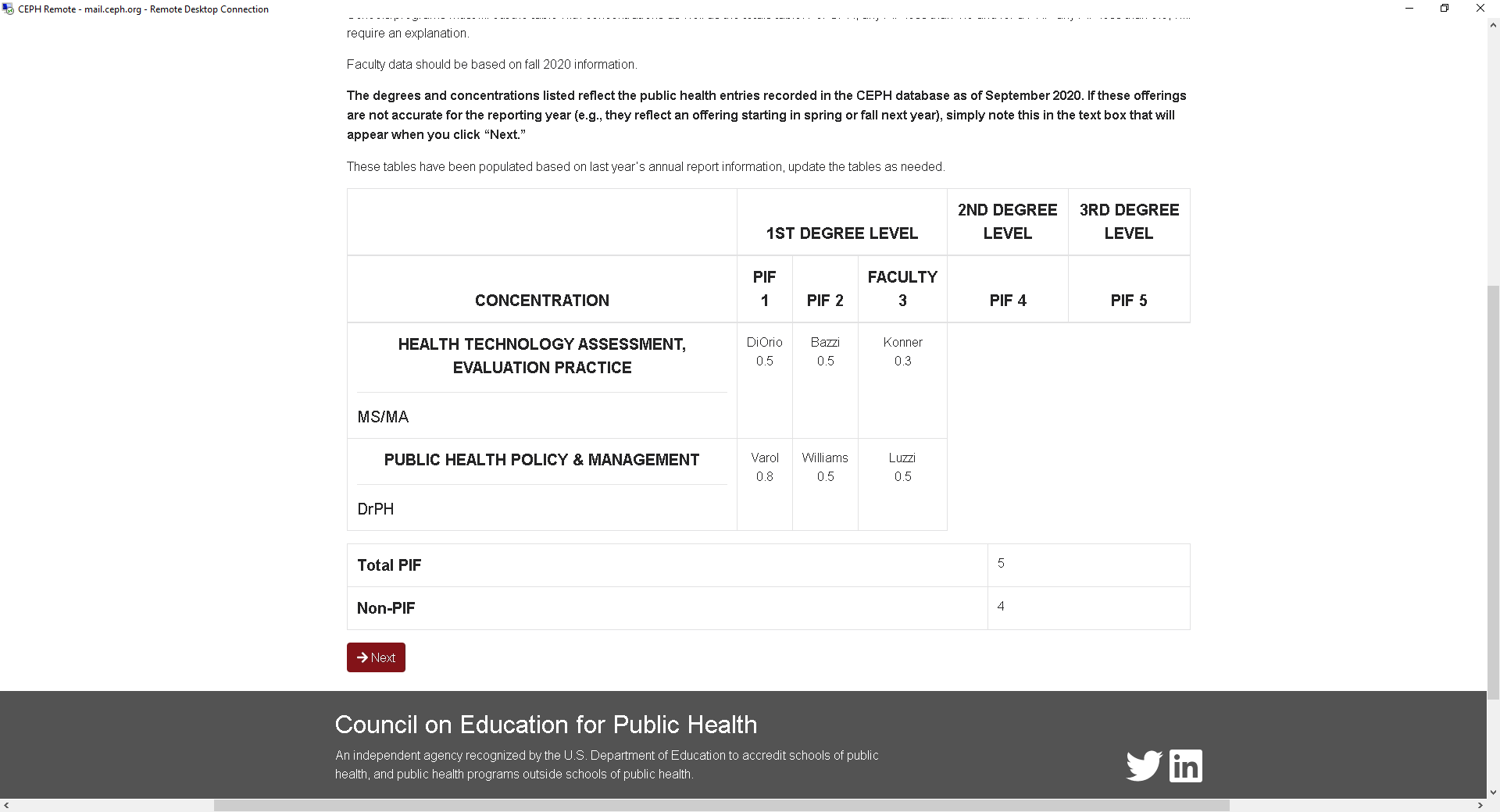 For example…
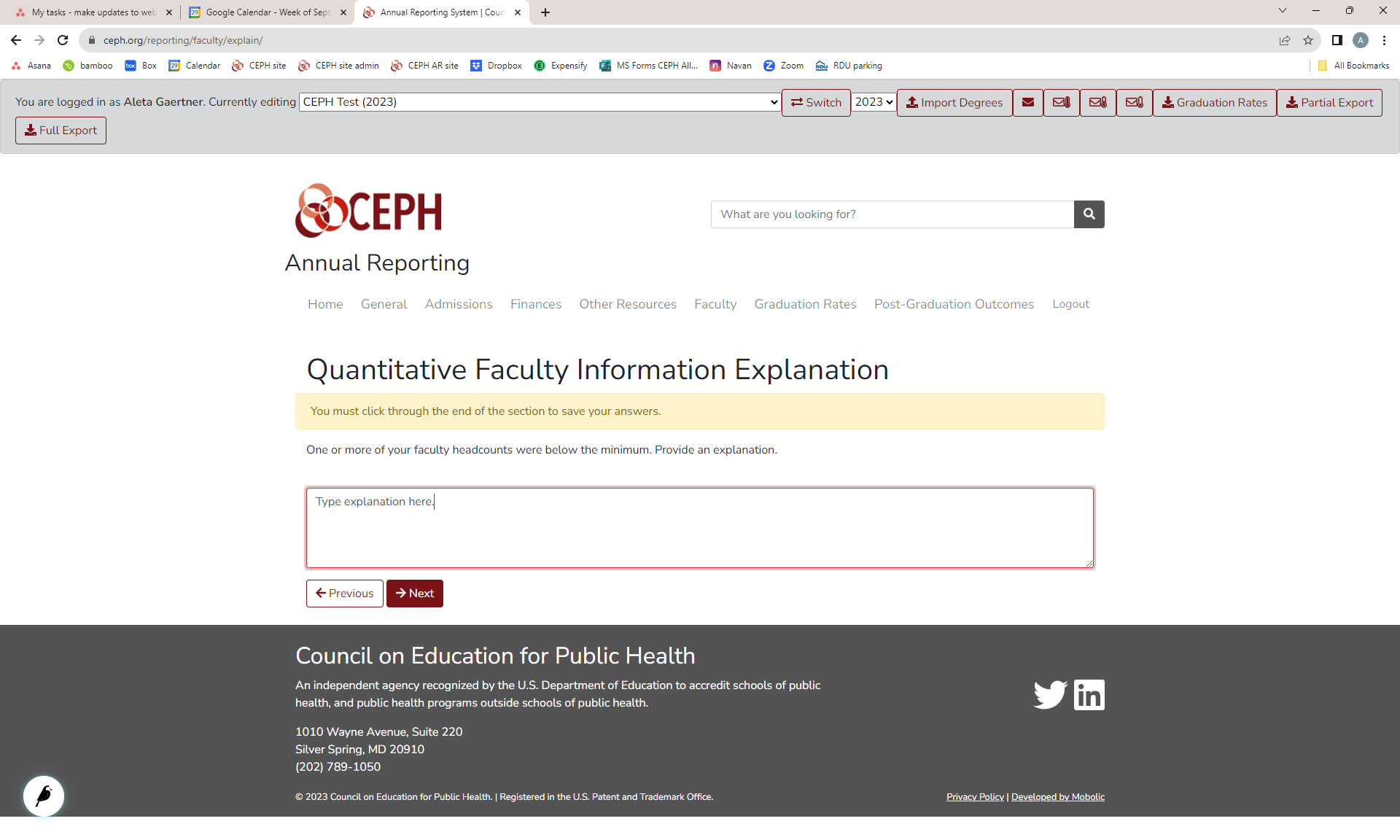 Examples of narrative
A PIF for the epidemiology track resigned in spring 2023. The program has posted the position and plans to hire a replacement by spring 2024. 
The program lost a faculty member from the biostatistics concentration and submitted a substantive change form June 12, 2023 to discontinue the concentration.
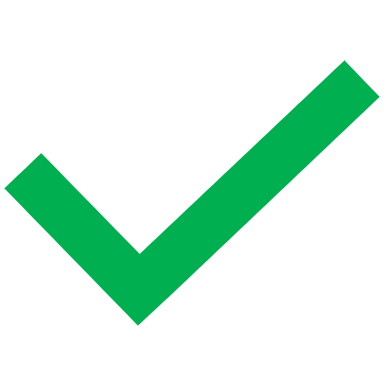 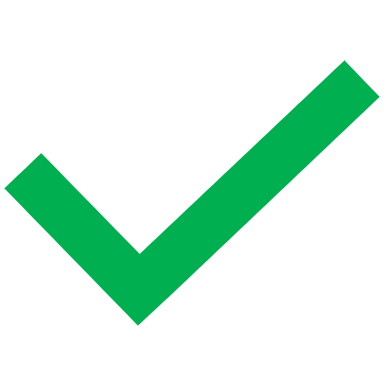 Graduation rates
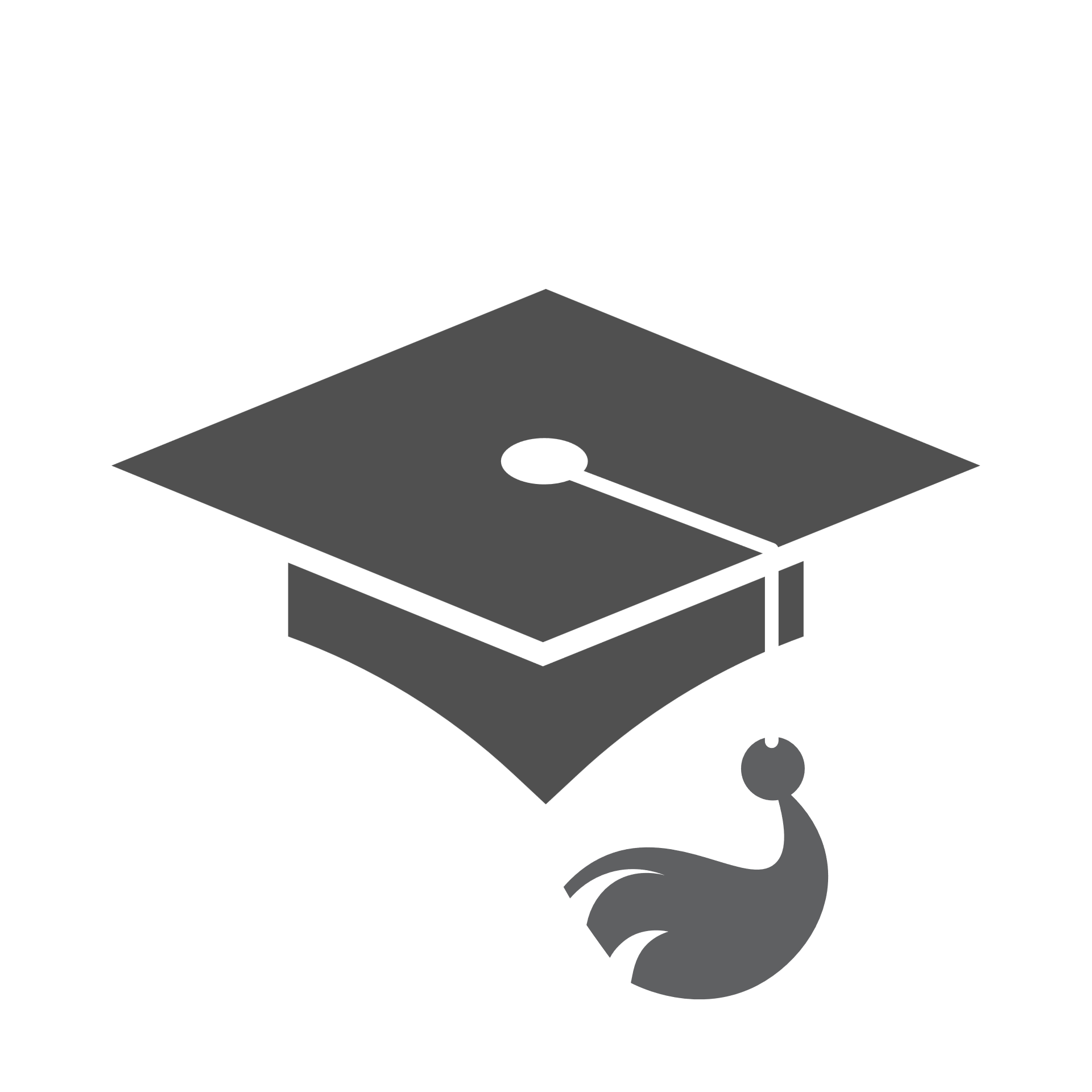 ONLY the most recent cohort that has reached the maximum allowable time to graduate
Row for each degree conferred—NOT by concentration or department
Explanation required for any low graduation rate(s): <70% for master’s and baccalaureate, <60% for doctoral
How do I know what cohort to report on for graduation rates?
Current reporting year:  AY 2022-23
5-year MTTG (max time to graduate)
What cohort do we report on?
2022-23 – Year 5
2021-22 – Year 4
2020-21 – Year 3 
2019-20 – Year 2
2018-19 – Year 1
Graduation Rates Information
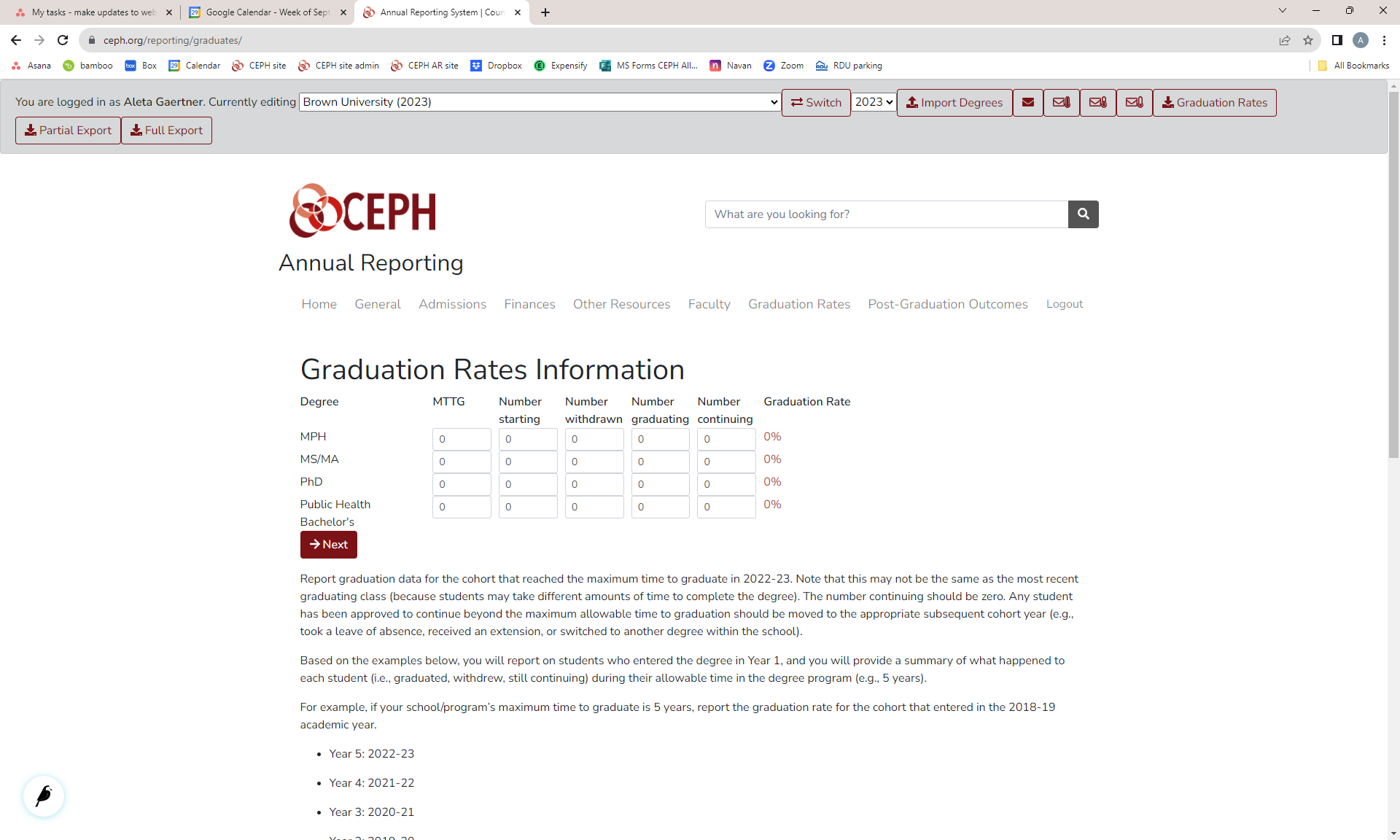 For example…
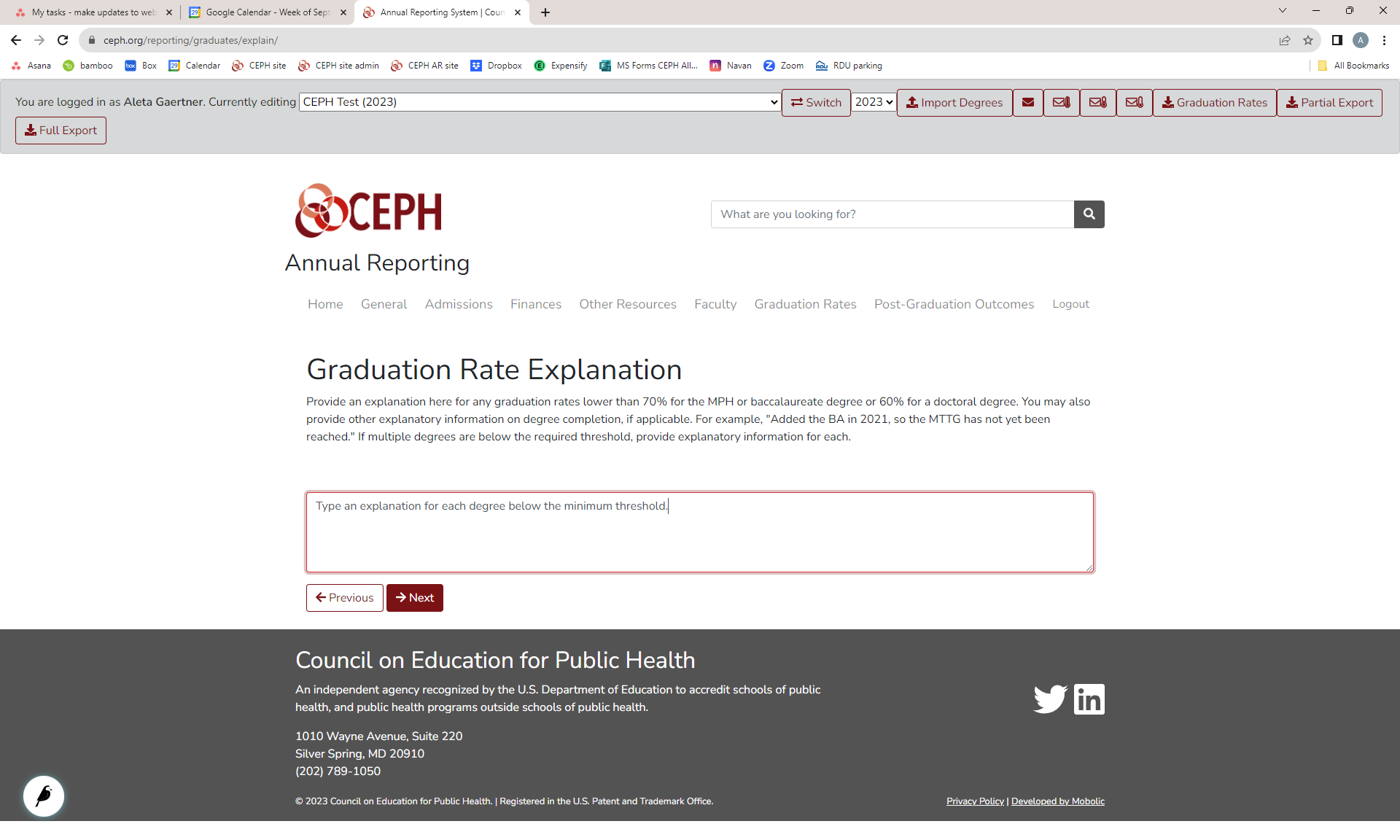 Challenges in reporting graduation rates
Our program doesn’t have a maximum time to graduation.

Each degree must have one maximum time to graduation. If full-time and part-time students have different max times, use the longer one. 

We are reporting on all students who graduated during the 2022-23 AY.

Only report on students who reached their max time to graduation during the 2022-23 AY.
Challenges in reporting graduation rates
We count our undergraduate students starting their freshman year. Many students change majors, so our withdrawal rates are high. 
Start counting students when they have declared the major and reached 75 credits. Then as students meet these requirements, assign them to a cohort and track their graduation rates. 
Students transfer between degrees within the unit of accreditation. We count them in their original degree (or in both degrees). 
Students who switch to a degree within the unit of accreditation (e.g., MPH to MS) should only be counted toward the new degree. 
Students who take a leave of absence or receive permission to extend their time in the program should be moved from their original cohort to a more recent cohort based on their updated maximum allowable time to graduation.
For example…
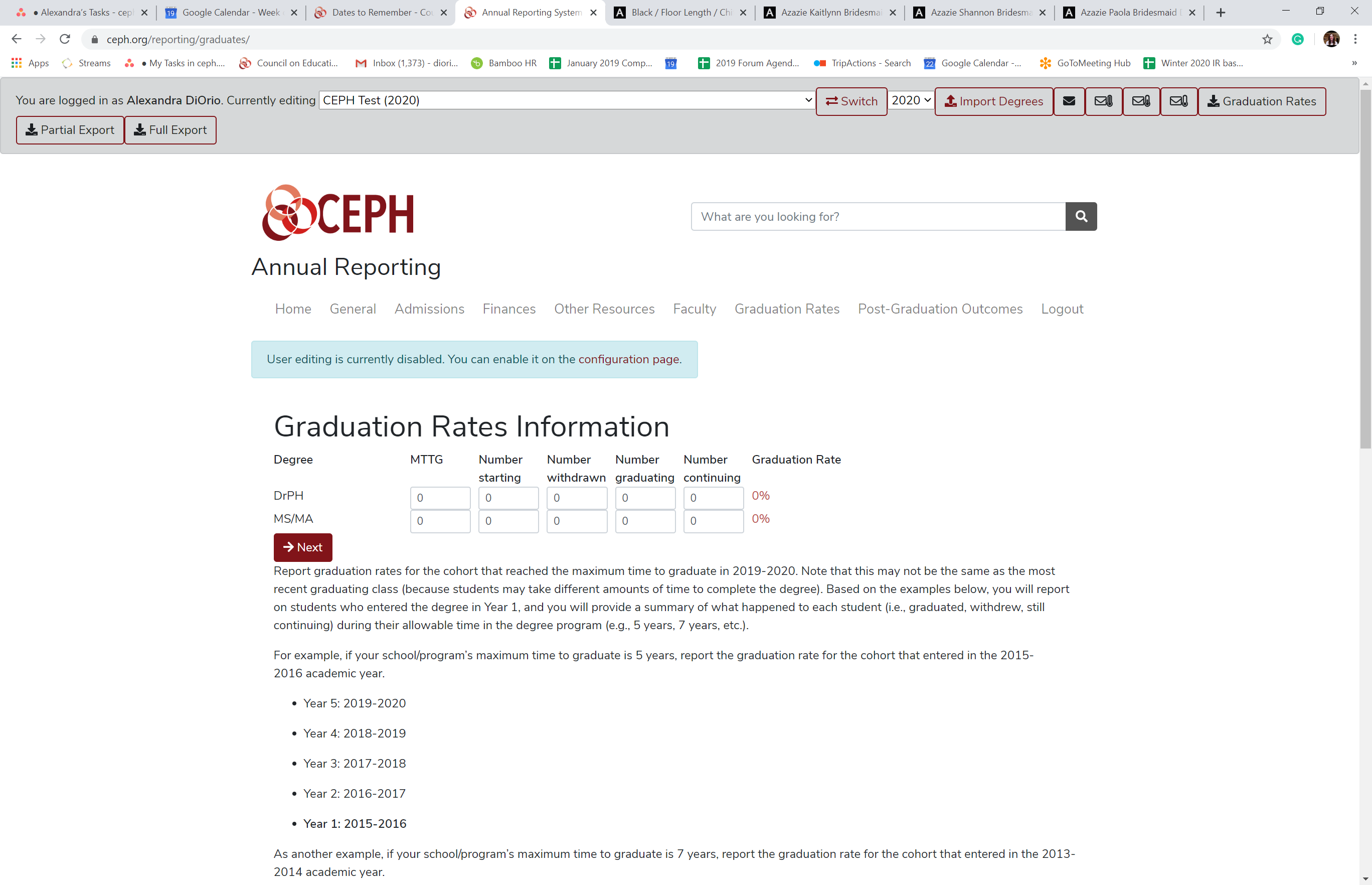 70%
3
7
10
7
MPH
80%
40
50
10
5
Examples of narrative
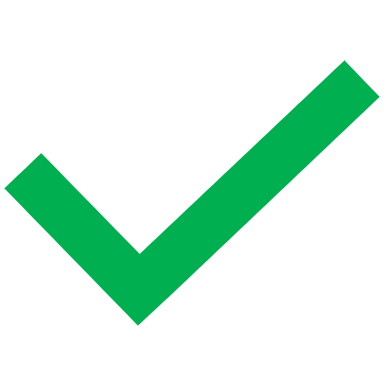 With only four students in the cohort, two withdrew for personal reasons while the other two graduated leaving the program with a 50% graduation rate.
A third of the students withdrew from the BS program. To address this, the school is requiring additional meetings with advisors to keep students on track and assist with any issues. The school has also made adjustments to the final project to ensure students can complete it the semester they expect to graduate.
We aren’t sure what happened, it seems that students withdrew for personal reasons that we can’t control.
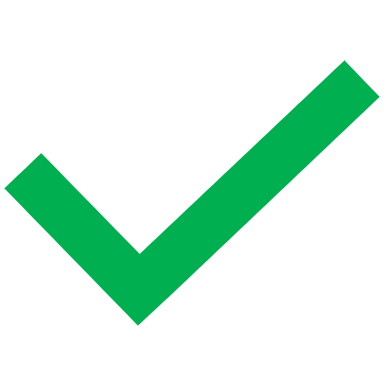 Post-Graduation Outcomes
Post-Graduation Outcomes
Post-Graduation Outcomes
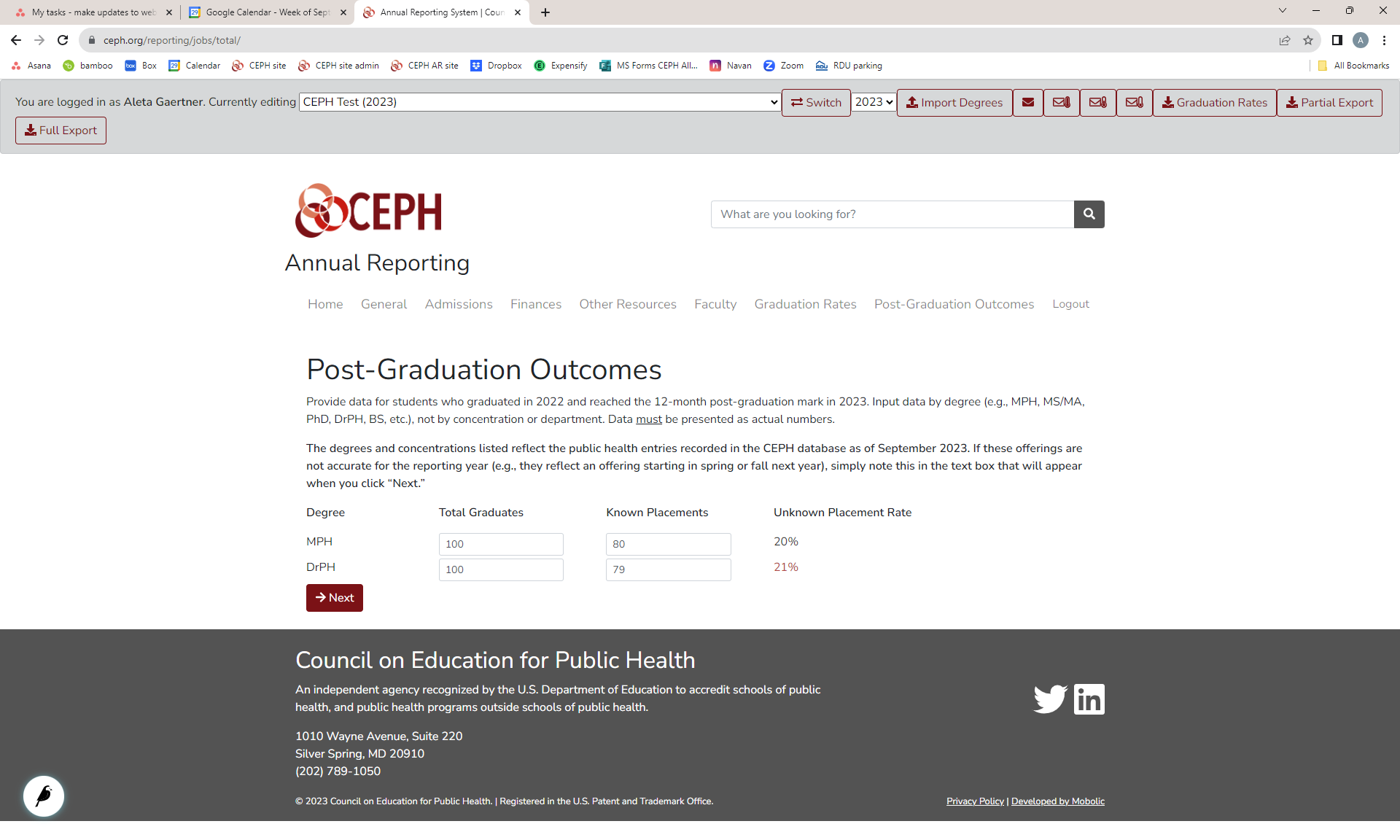 For example…
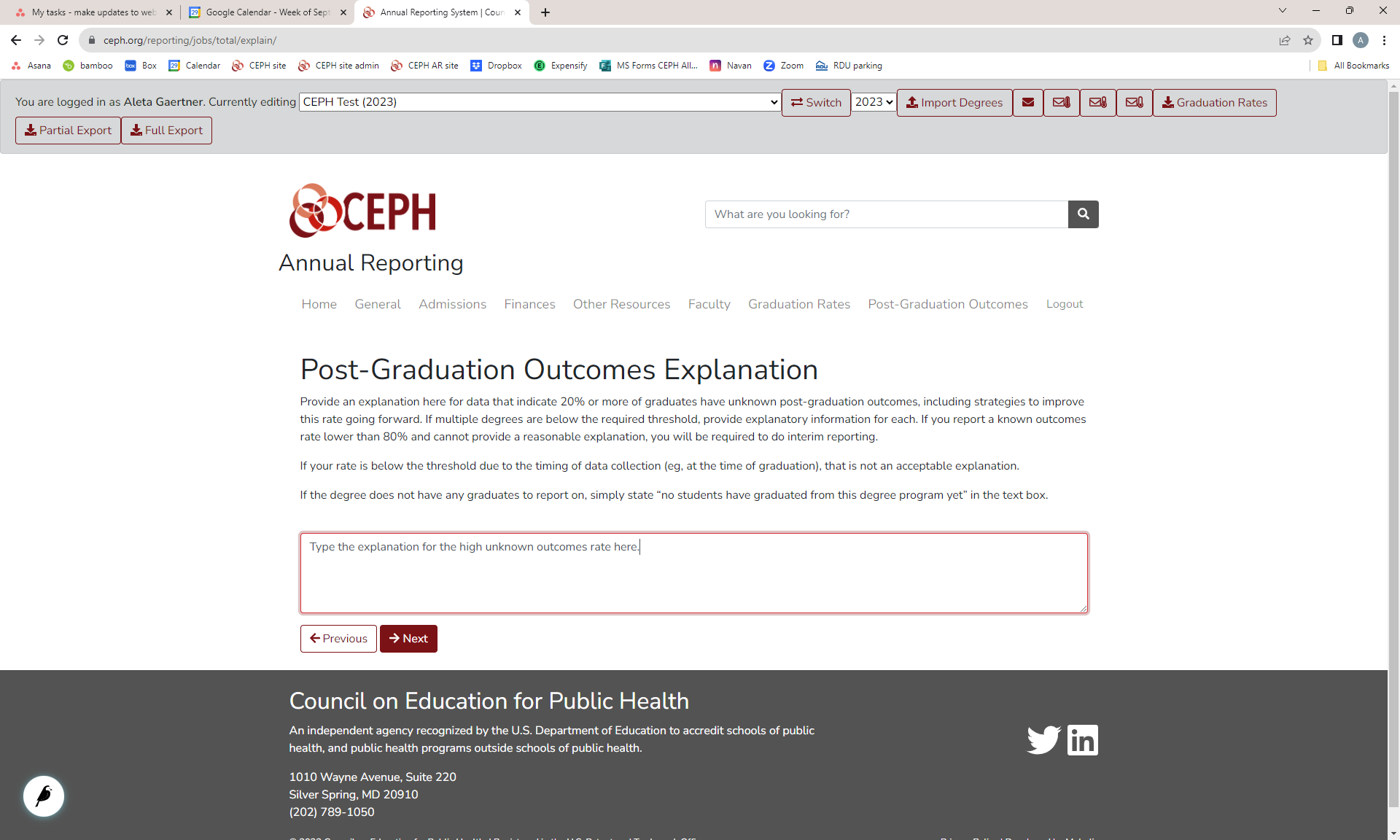 Post-graduation outcomes
Post-Graduation Outcomes
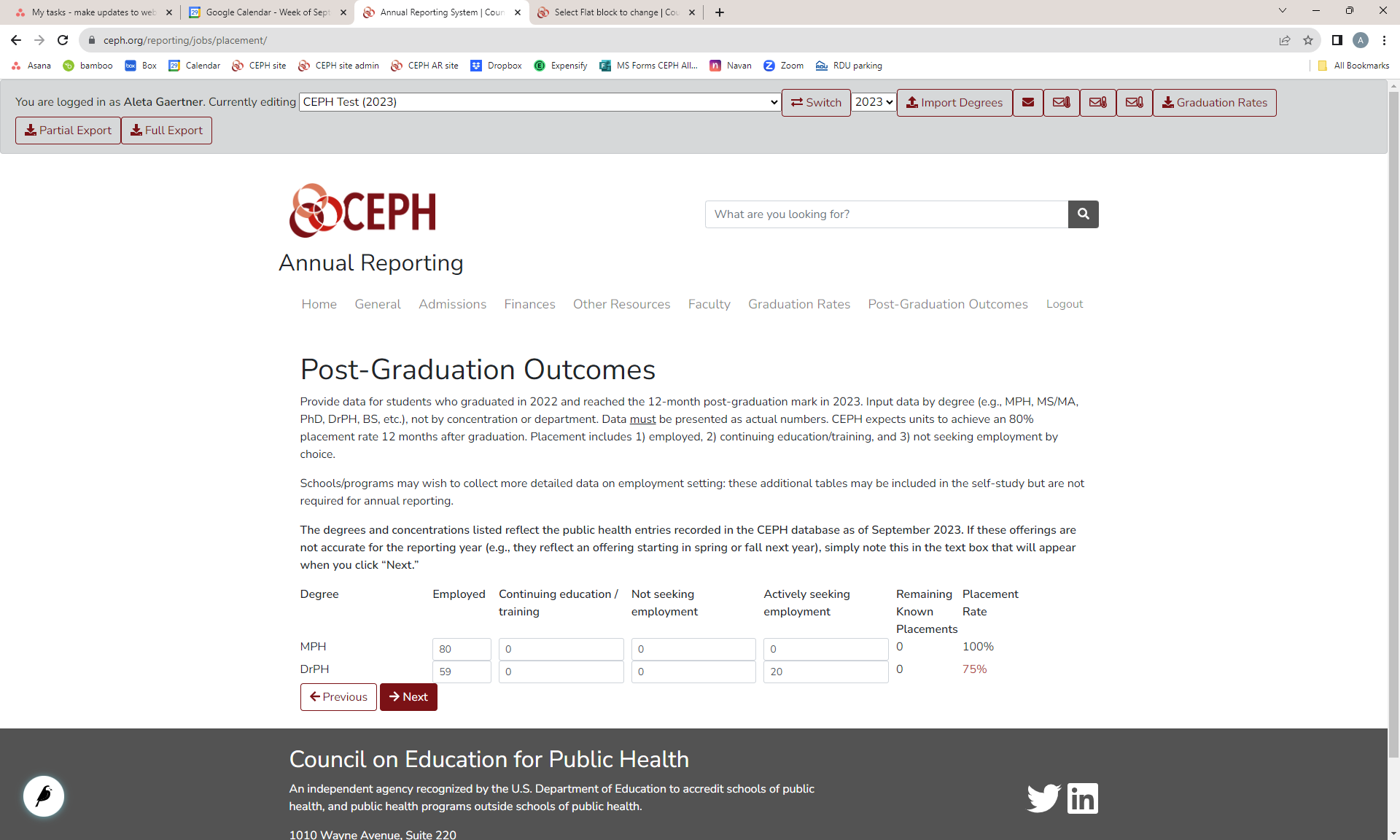 For example…
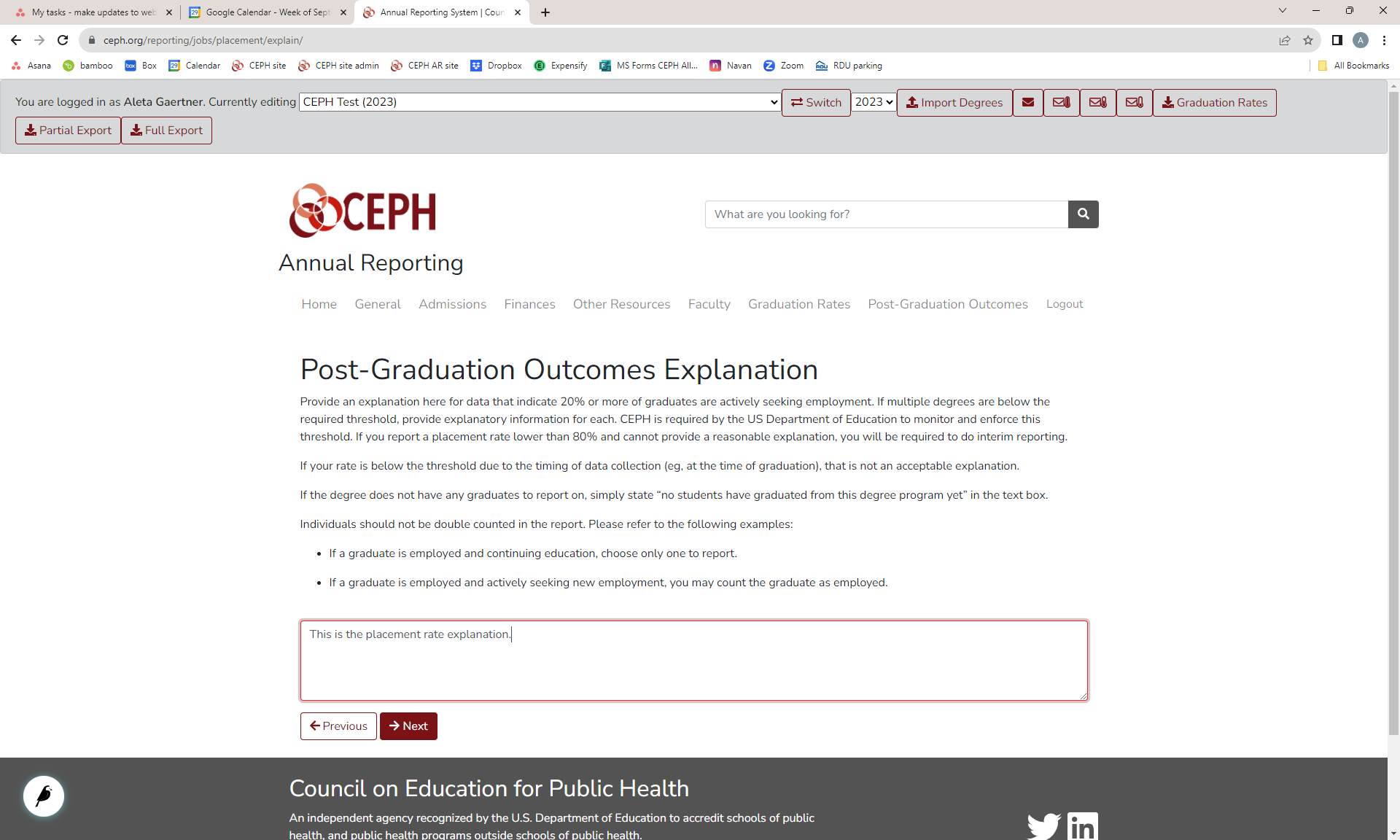 Examples of narrative
The program collected this data by survey and had low response rates. Going forward staff will use social media to reduce the number of graduates with unknown outcomes.
Graduates are hard to track down.
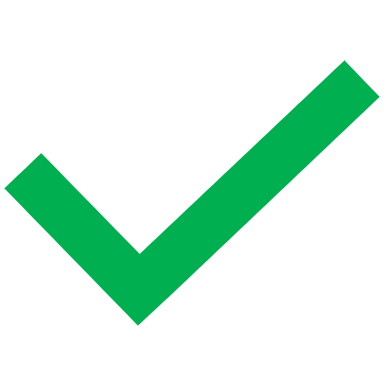 What happens next?
CEPH resources
FAQs
Annual Reporting: https://ceph.org/constituents/schools/faqs/general/annual-reports/ 
Graduation Rates: https://ceph.org/constituents/schools/faqs/general/graduation-rates/
Post-graduation Outcomes: https://ceph.org/constituents/schools/faqs/general/post-grad-outcomes/

Recording will be available on the CEPH website
https://ceph.org/constituents/schools/faqs/pres/ 

Contact your CEPH staff liaison with questions! Not sure who this is? Ask at submissions@ceph.org
Q&A
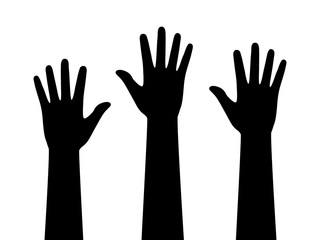 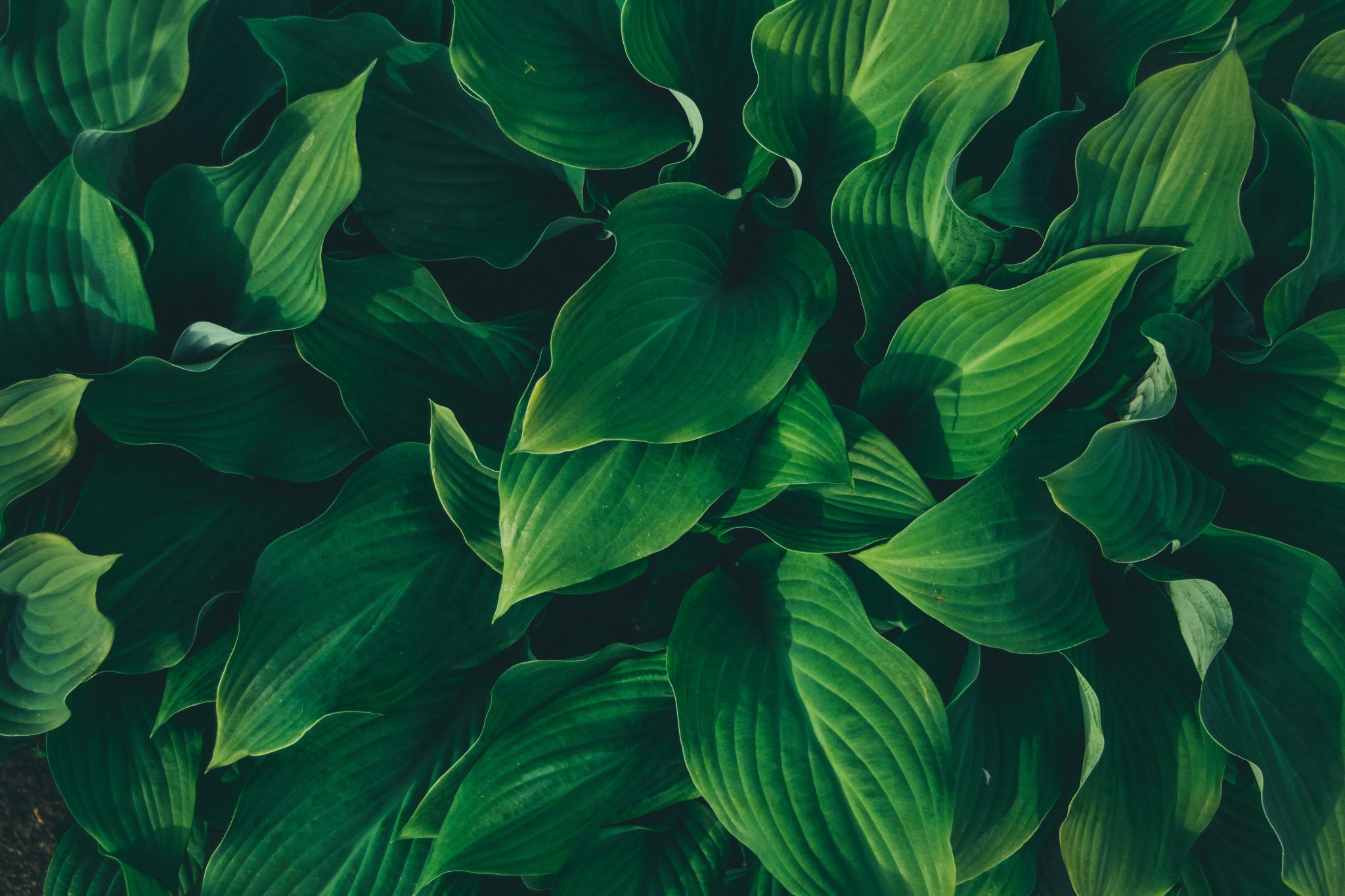 Thank You!
Please complete the survey that appears when you close out of the Zoom window